For petlja
Zadatak 1
Ispiši prirodne brojeve od 1 do 5.
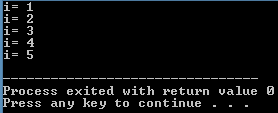 Zadatak 1
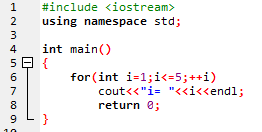 Zadatak 2
Ispisati prirodne brojeve od 5 prema 20 unatrag
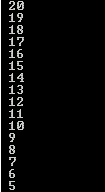 Zadatak 2
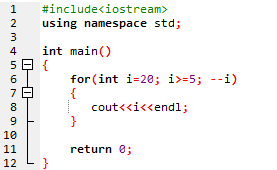 Zadatak 3
Ispis prirodnih brojeva djeljivih sa 5 od 1 do n
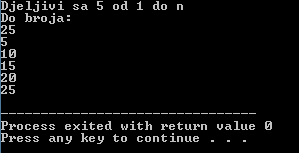 Zadatak 3
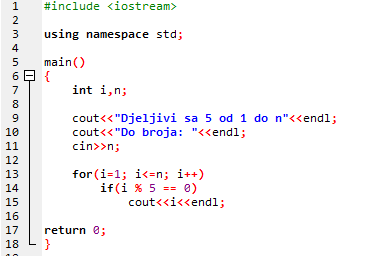 Zadatak 4
Ispisati sumu prvih n prirodnih brojeva.
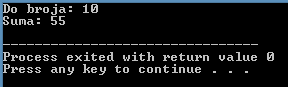 Zadatak 4
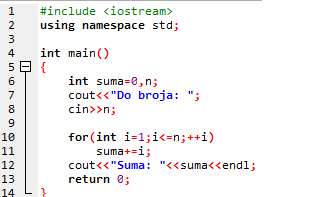 Zadatak 5
Aritmetička sredina neparnih prirodnih brojeva od 1 do n.
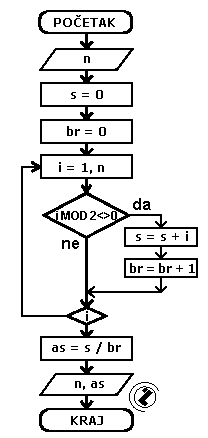 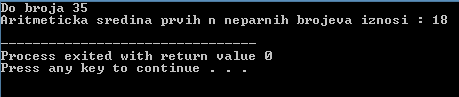 Zadatak 5
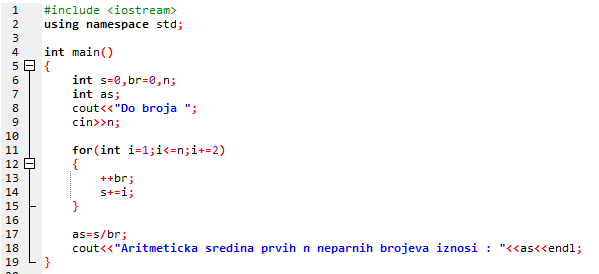